Marcom Report to TP# 54
Bindoo Srivastava
9 May 2022
1
Overview
Key Highlights – CY22
MARCOM action Plan for CY22
Where are we after 10 years? 
Expectations of TP from MARCOM
2
Key Highlights
NEW:
oneM2M Overview Video – click here

4 Executive Insights published – visit link here
Publications in Global Journals, Trade periodicals, Regional press and Partner Communiques
Activities Tracker link
3
Key Events & Speaking Opps
4
Website Engagement
Monitoring Website visits , # downloads of specs, Top 10 page views, Executive Insights and WiKi
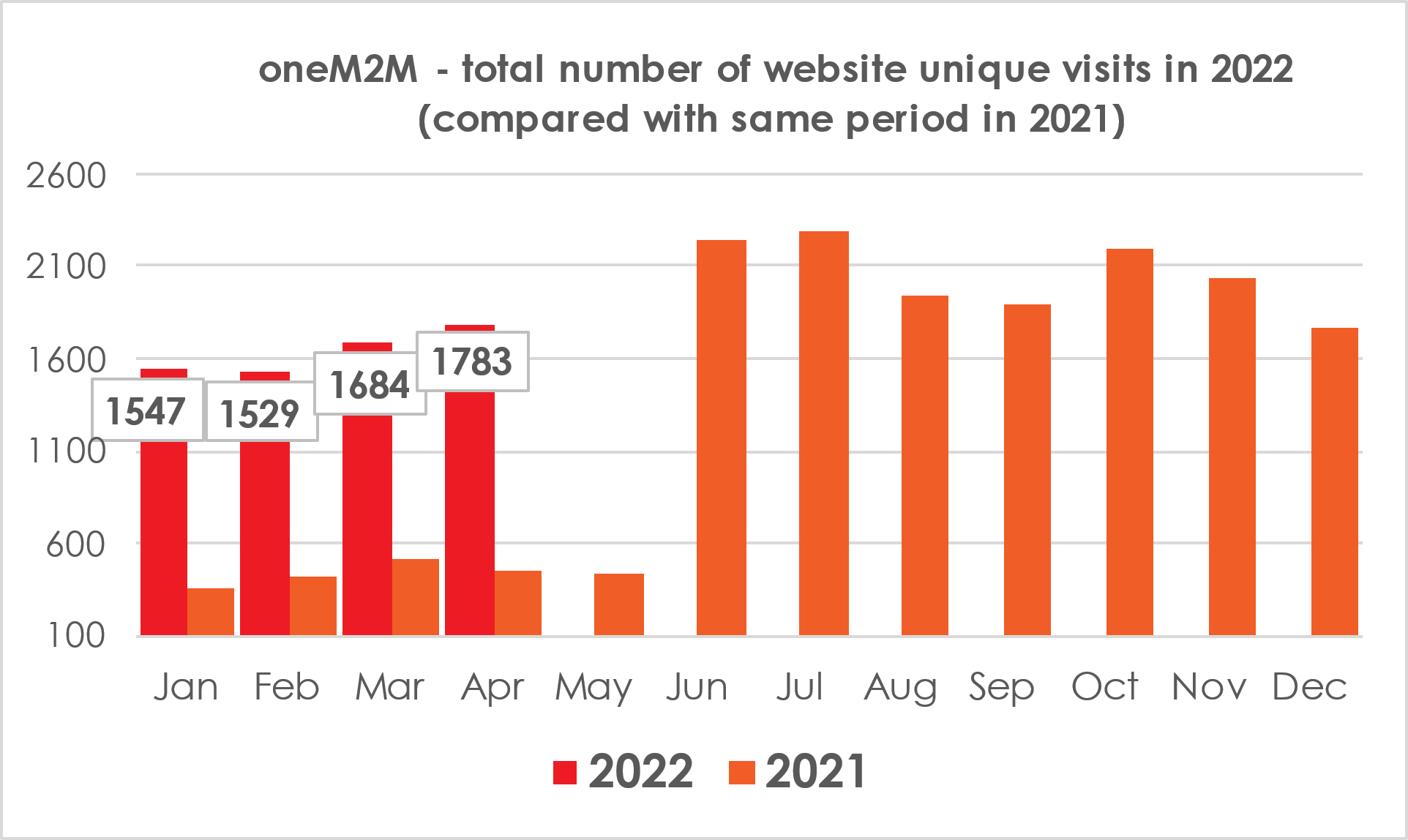 5
Social Media Engagement
1199 subscribers to oneM2M NEWS (as on 1st Apr’22)

LinkedIN 
1221 (on 1st May22 –58 new YTD CY’22)
17 Posts YTD CY’22
Twitter
Followers  - 1407 (on 1st May’22–15 new YTD CY’22)
135 tweets YTD ‘CY’22
6
MARCOM Action Plan CY’22
Celebrate 10th Anniversary of oneM2M 	

Actively seeking speaking Opportunities in Global /Regional Events 

Promote the oneM2M WiKi
Short video tutorials on oneM2M 

Strategic/oneM2M Level events
7
10th Anniversary Celebrations
oneM2M was launched on 24th July 2012
First TP meeting held in ETSI in Sep 2012

Dedicated Executive Interviews of oneM2M Stakeholders 

Short congratulatory videos - 
from oneM2M SC/TP veterans 
Explore obtaining a (video) anniversary greeting from ITU-T expert contact- Cristina Bueti
Secure congratulatory messages from Partner organizations
 
Articles related to oneM2M journey  
oneM2M Veterans views
8
10 years of oneM2M –Introspection
Adoption: 
	Deployment (pilots & commercial) trends 
	
Engagement:
	Project level – Region wise/Verticals; 
	User Community/System Integrators/Solution and Service providers
	Availability and growth in Devices/Products/Solutions,
	Compliance and Certification ecosystem

How can we make oneM2M easy to adopt by Developers/System Integrators et al
perceived to be difficult by developers (niche skill set)
oneM2M Quick Start self learning videos? on linkedIN/YouTube
9
Expectations from MARCOM?
What are TP expectations from MARCOM?
	
Examples: 
Market Development ?
Demystify the framework for developers
Engage Decision makers to adopt oneM2M 

Need more oneM2M Experts from the project to contribute towards messaging/content (1 person hour in CY’22?)
10
Thank You
11